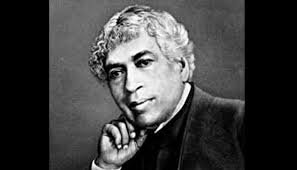 ‡kÖwY: cÂg
welq: evsjv
fveyK †Q‡jwU
ÔfveyK †Q‡jwUÕ cov †k‡l Avgiv Rvb‡Z cvi‡ev:
weÁvbx m¨vi RM`xk P›`ª emyi cwiPq
MvQ m¤ú‡K© ARvbv Z_¨
RM`xk P›`ª emyi bvbv Avwe®‹v‡ii eY©bv
RM`xk P›`ª emyi bvbv K…wZ‡Z¡i K_v
wkï-wK‡kvi‡`i Rb¨ RM`xk P›`ª emyi Ae`vb
Mv‡QiI cÖvY Av‡Q
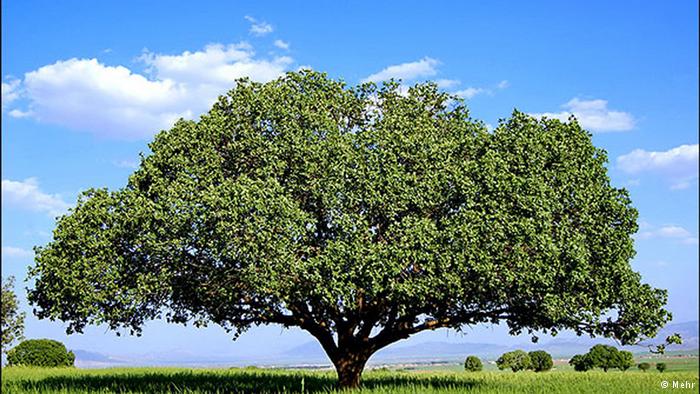 GK K_vq cÖKvk K‡iv:
AÁvZ welqmg~‡ni mÜvb, †Kv‡bv wKQz †Lqvj K‡i †`Lv, A‡b‡Ki g‡a¨ GKRb, A‡b¨i Aaxb, M‡elYv K‡ib whwb, hv ejv hvq bv
AÁvZ welqmg~‡ni mÜvb	Avwe®‹vi
†Kv‡bv wKQz †Lqvj K‡i †`Lv	ch©‡eÿY
A‡b‡Ki g‡a¨ GKRb	Ab¨Zg
A‡b¨i Aaxb		civaxb
M‡elYv K‡ib whwb		M‡elK
hv ejv hvq bv		Ae¨³
wb‡Pi kã¸‡jvi wecixZ kã †j‡Lv:
MÖvg, civaxb, mdj, Kj¨vY, ÿz`ª
MÖvg	-	kni
civaxb	-	¯^vaxb
mdj	-	e¨_©
Kj¨vY	-	AKj¨vY
ÿyy`ª	-	e„nr
wb‡Pi kã¸‡jvi mgv_©K kã †j‡Lv
RMr, MvQ, AvKvk, we`y¨r, e„wó
RMr	-	c„w_ex
MvQ	-	e„ÿ
AvKvk	-	Avmgvb
we`y¨r	-	Zwor
e„wó	-	ev`j
wb‡Pi cÖkœ¸‡jvi DËi gy‡L gy‡L ewj I wjwL:
1.	‡QvU‡`i Rb¨ †jLv RM`xk P›`ª emyi GKwU eB‡qi bvg †j‡Lv|
2.	m¨vi RM`xk P›`ª emy‡K †R‡b †Kvb wel‡q Avgv‡`i AvMÖn R‡b¥?
3.	jÛb †_‡K RM`xk P›`ª emy †Kb †`‡k wd‡i Av‡mb?
4.	‡cÖwm‡WwÝ K‡j‡R RM`xk P‡›`ªi †eZb ˆelg¨ Kx iKg wQj Zv `ywU ev‡K¨ †j‡Lv|
5.	Bs‡iR miKvi †kl ch©šÍ RM`xk P›`ª emy‡K †Kb ¯^xK…wZ w`j?
RM`xk P›`ª emyi cÖwZwU Avwe®‹vi weÁvb RM‡Z GK GKwU weRq ¯Í¤¢|- AvBb÷vBb
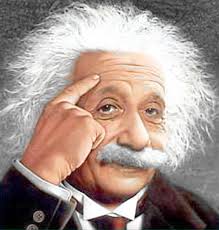 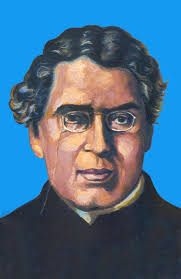 RM`xk P›`ª emy ïay weÁvbxB wQ‡jb bv| eis wZwb †jLKI wQ‡jb| Zvi †jLv wbiæ‡Ï‡ki Kvwnbx evsjv fvlvq cÖ_g ˆeÁvwbK KíKvwnwb|
1895 mv‡j RM`xk P›`ª emy AwZÿz`ª Zi½ Avwe¯‹vi K‡ib| GB Zi½ Kv‡R jvwM‡q wb‡Pi hš¿¸‡jv Avwe¯‹„Z n‡q‡Q|
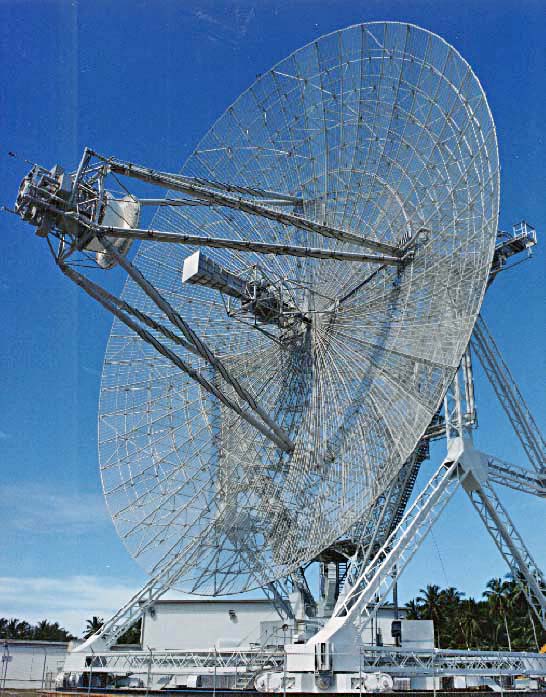 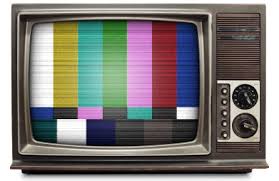 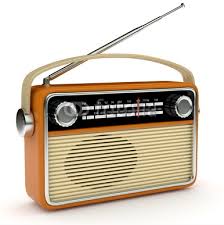 1| ‡Uwjwfkb
2| †eZvi
3| ivWvi
wb‡Pi hy³eY©¸‡jv wefvRb K‡i ev‡K¨ cÖ‡qvM K‡iv:
ÿ	=	K&+l	-	wkÿK	
	wkÿK Avgv‡`i wkÿv †`b|
³ =	K&+Z	-	i³	
	A‡bK i‡³i wewbg‡q Avgiv evsjv‡`k †c‡qwQ|
Á	=	R&+T	-	weÁvbx
	RM`xk P›`ª emy GKRb weL¨vZ weÁvbx|
®‹	=	l&+K	-	cwi®‹vi
	cwi®‹vi cwi”QbœZv Cgv‡bi A½|
µ	=	K&+i-djv	-	AvµgY
	evsjvi gyw³‡mbviv kÎæ AvµgY cÖwZnZ K‡iwQj|
ab¨ev`